Домашние животные
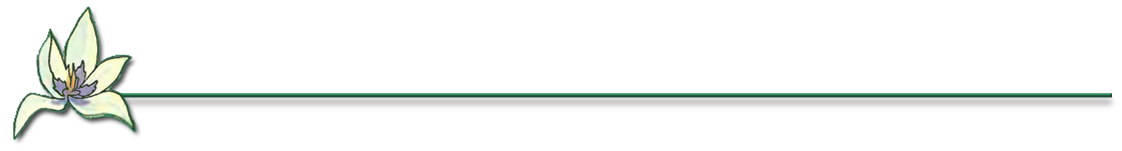 Образовательные цели: знакомить детей с домашними животными и их детёнышами: кошка, котенок;  корова, теленок; лошадь, жеребенок; собака, щенок; свинья, поросенок; коза, козленок. Учить называть и сравнивать их по величине.
Развивающие задачи: развитие связной речи, любознательности, усвоение словаря по теме, развитие мышления, зрительного внимания.
Воспитательные цели: воспитание любви и бережного отношения к домашним животным.
Послушай загадку, назови скорей отгадку
Я хозяину служу –
Дом хозяйский сторожу,
Я рычу и громко лаю,
И чужих я прогоняю.
(Собака)
«Самым первым животным, которого человек сделал своим другом, была собака».
Дидактическая игра «Назови семью»
Послушай загадку, назови скорей отгадку
Хоть и бархатные лапки,
Но зовут меня «царапкой»,
Мышек ловко я ловлю,
Молоко из блюдца пью.
(Кошка).
«Кошка – гибкое, изящное и очень чистоплотное животное. Она любит своих хозяев, свой дом, ей нравится понежиться в тепле и уюте, подремать на солнышке или в мягком кресле».
Дидактическая игра «Считай и называй»
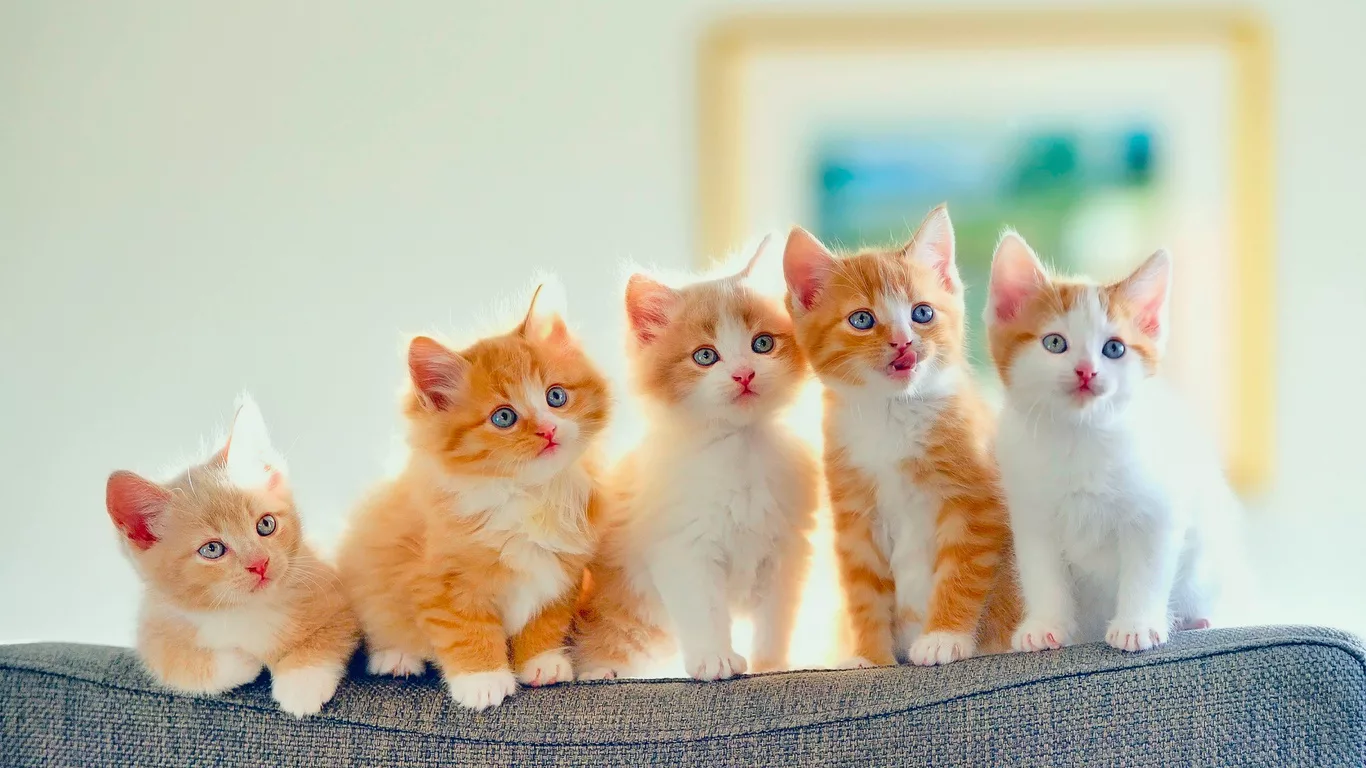 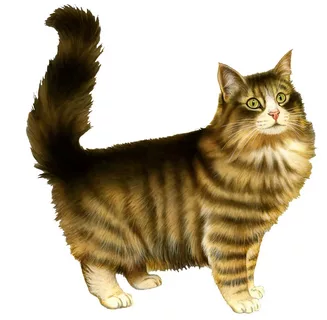 Дидактическая игра «Какая картинка лишняя?»
Послушай загадку, назови скорей отгадку
Кто я – догадайтесь сами.
Я везу зимою сани,
Что легко скользят по снегу.
Летом я везу телегу.
(Лошадь)
«Лошадь – прекрасное, благородное животное. У нее крупное тело, сильные стройные ноги, оканчивающиеся копытами, густые пышные грива и хвост, стоячие уши и большие умные глаза».
Дидактическая игра «Назови семью»
Послушай загадку, назови скорей отгадку
Есть бородка, шерсть и ножки,
Ушки, хвост, а также рожки.
Хоть я блею, не пою –
Молоко тебе даю.
Я такая егоза!
И бодаюсь, я ...
(Коза.)
«Коза – небольшое животное, тело ее покрыто густой шерстью. Ноги у козы высокие, стройные, хвост – короткий. У козы большие серо-зеленые глаза, стоячие уши, а голова украшена острыми рожками».
«Добавь слово «козленок», изменив его правильно»
- у меня есть …козленок;
- у меня нет …козленка;
- я дам травку …козленку;
- я вижу …козленка;
- я гуляю …с козленком;
- я думаю …о козленке.
Дидактическая игра «Назови семью»
Послушай загадку, назови скорей отгадку
Блеет жалобно: «Б-е-е, б-е-е!» 
Травку щиплет во дворе, 
Шубка в завитых колечках, 
А зовут её … (овечка)
«Овца (или баран)- Это небольшое животное. Её тело покрыто густой курчавой шерстью. У овцы стройные ноги, оканчивающиеся копытами, крутой, выпуклый лоб и маленькие рожки».
Дидактическая игра «Увидел – не увидел»
Закончи предложения по образцу: 
«Вовка увидел две овцы и не увидел одну овцу».
«Вовка увидел одну лошадь и не увидел пять лошадей»
Послушай загадку, назови скорей отгадку
Ест траву, жуёт, молчит…
А потом полдня мычит:
- Мне погладите бока –
Дам парного молока!

(Корова)
«Корова. Тело у коровы широкое, с округлыми раздутыми боками, ноги короткие, длинный сильный хвост напоминает метелку. У коровы крупная голова с загнутыми вверх рогами, стоячие уши, которыми она хорошо слышит, и большие темно-карие бархатистые глаза».
Дидактическая игра «Назови семью»
Послушай загадку, назови скорей отгадку
У меня есть пятачок,
Вместо хвостика крючок,
В луже я лежать люблю
И похрюкивать: «Хрю! Хрю!»
(Свинья).
«Свинья. У свиньи клинообразная голова, оканчивающаяся круглым пятачком, большие стоячие уши и совсем маленькие подслеповатые глазки. Видит свинья плохо, а вот слух и обоняние у нее прекрасные. У Хавроньи Ивановны толстое округлое тело, хвост – колечком и стройные ноги с копытцами».
Дидактическая игра «Считай и называй»
Помоги сосчитать и назвать животных.
Дети: «Три поросенка, пять свиней».
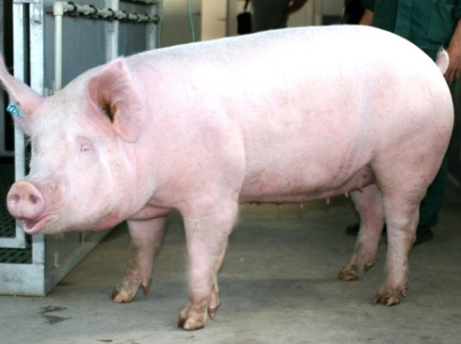 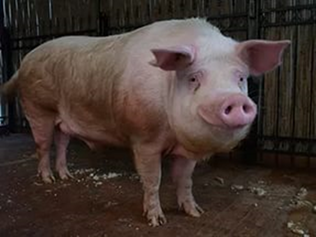 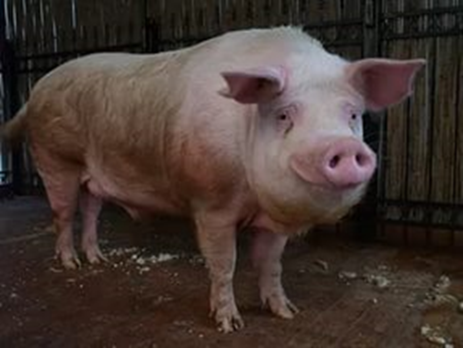 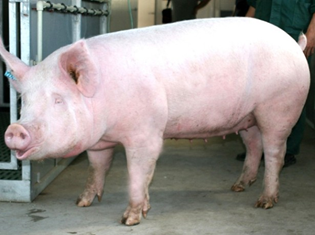 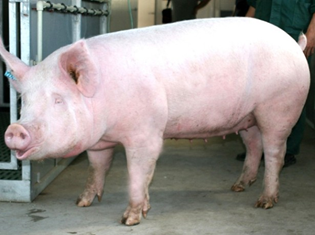 Голоса домашних животных
Кто похлебку съел мою? –
Свинка хрюкает:
(Хрю-хрю)
         Дайте свежей травки мне!-
         Блеет козочка:
         (Мее-мее)
Молочка налили мало!-
Кот мяукал:
(Мяу-мяу)
         Хватай вора за рукав! –
         Пес залаял:
         (Гав-гав-гав)
Мой хозяин далеко!-
Ржет лошадка:
(Иго-го)
         Где теленок, не пойму? –
         Замычит корова:
         (Му-у-у)
Рассмотри картинку, назови животных
Придумай рассказ о животном, используя схему
Молодец!